Sensation and Perception
?
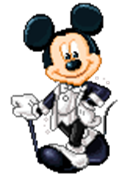 Interactive Topic Test
rcg
1
2
3
4
5
100
100
100
100
100
200
200
200
200
200
300
300
300
300
300
400
400
400
400
400
500
500
500
500
500
1 for 100
_________ is the activation of receptors in the various sense organs.
What is Sensation?
1 for 200
This concept says that the size of a Just noticeable difference (JND) is proportional to the intensity of the stimulus. The JND is large when the stimulus intensity is high and is small when the stimulus intensity is low.
What is Weber's Law?
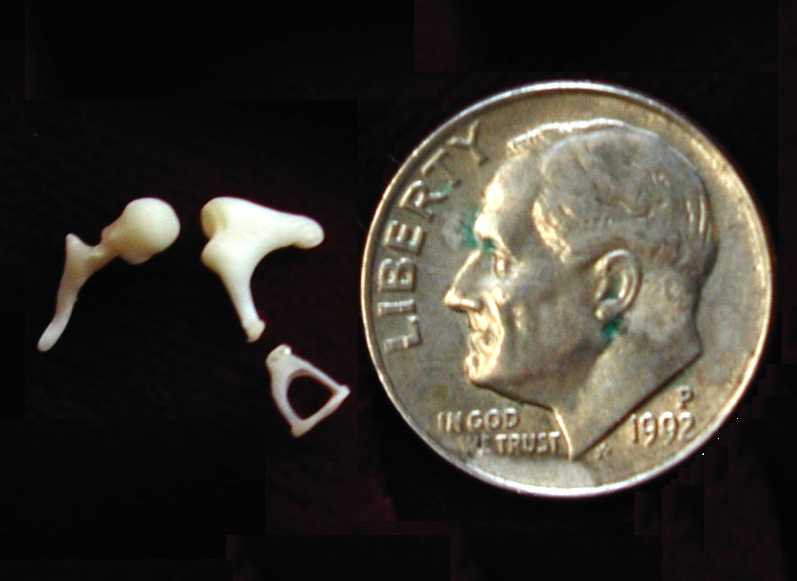 1 for 300
Ear Ossicles
What are 
1. Stirrup- Stapes
2. Anvil – Incus
3. Hammer - Malleus?
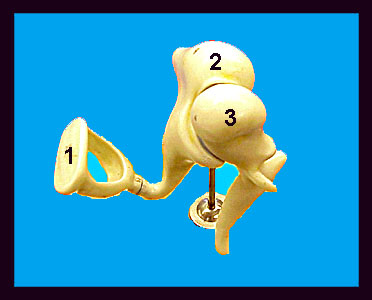 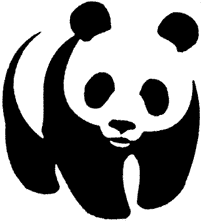 1 for 400
_______ principles are rules of the organization of perceptual scenes.
What is Gestalt?
1 for 500
________ cues include size: distant objects subtend smaller visual angles than near objects, grain, size, and motion parallax.
What is Monocular?
2 for 100
The five sense organs.
What are the eyes, ears, nose, skin, and taste buds?
2 for 200
__________ stimuli  are below the level of conscious awareness.
What are Subliminal?
2 for 300
Five basic tastes.
What are Sweet  - Sour – Salty – Bitter - “brothy,” or Umami?
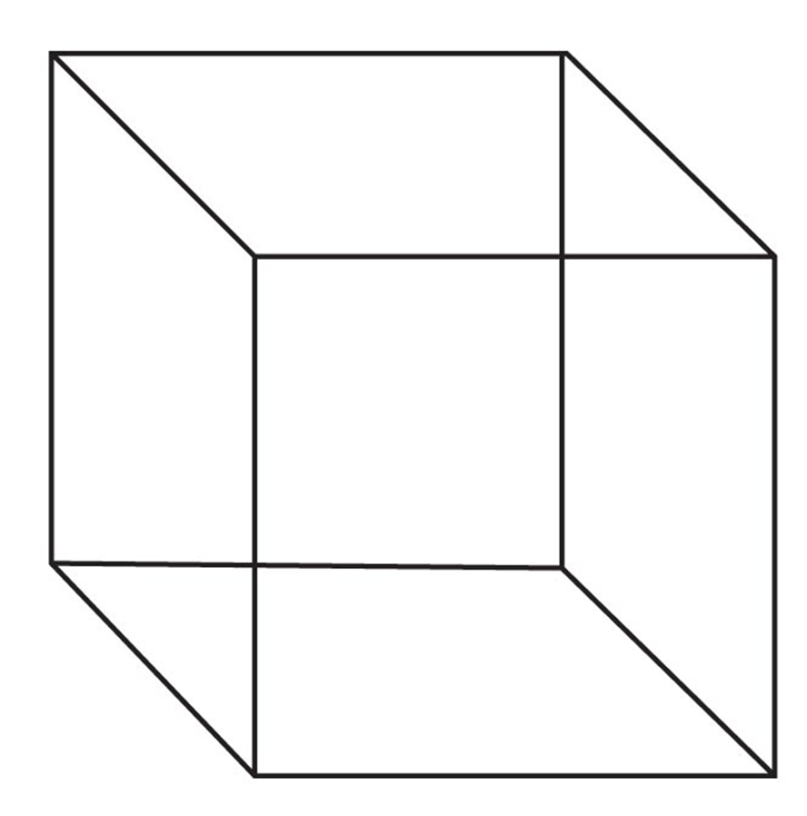 2 for 400
The ______ cube is an optical illusion that consists of a two dimensional representation of a three dimensional wire frame cube.
What is the Necker?
2 for 500
________ cues include stereopsis, eye convergence, disparity, and yielding depth from ________ vision through exploitation of parallax.
What is Binocular; binocular ?
3 for 100
_____________is defined as what takes place when many sensors in the body convert physical signals from the environment into encoded neural signals sent to the central nervous system.
What is Transduction?
3 for 200
The tendency of the brain to stop attending to constant, unchanging information.
What is habituation?
3 for 300
The body senses consisting of the skin senses, the kinesthetic sense, and the vestibular senses are called the ___________ senses.
What is somesthetic?
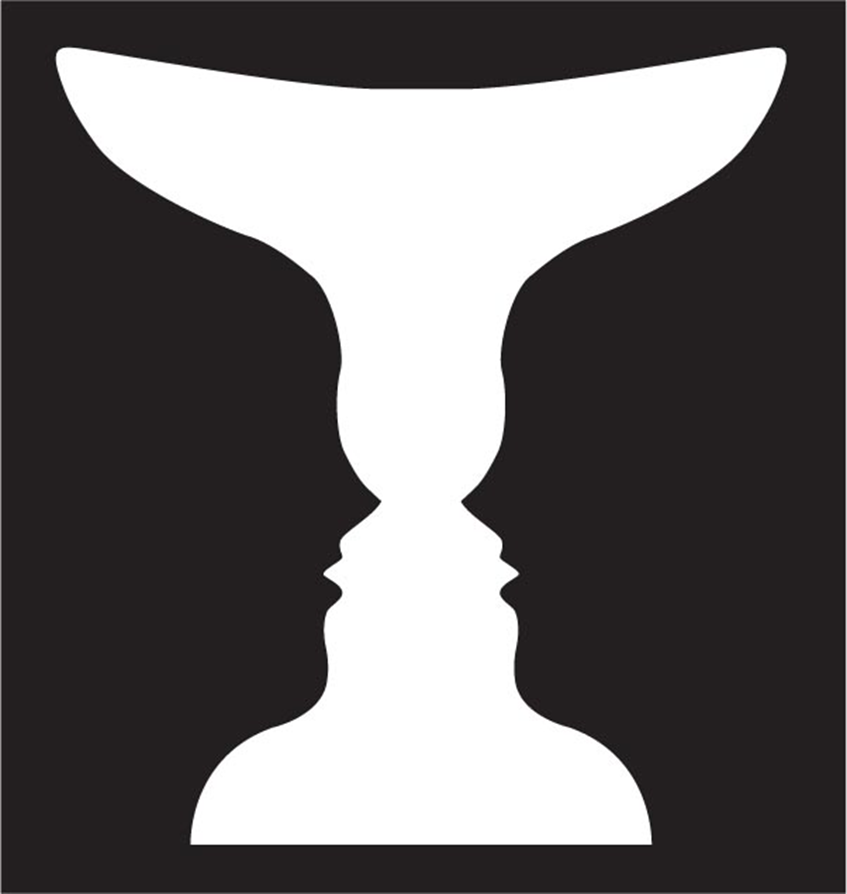 3 for 400
_______-______ Illusion.
What is a Figure-Ground Illusion?
The _______ ____ illusion.
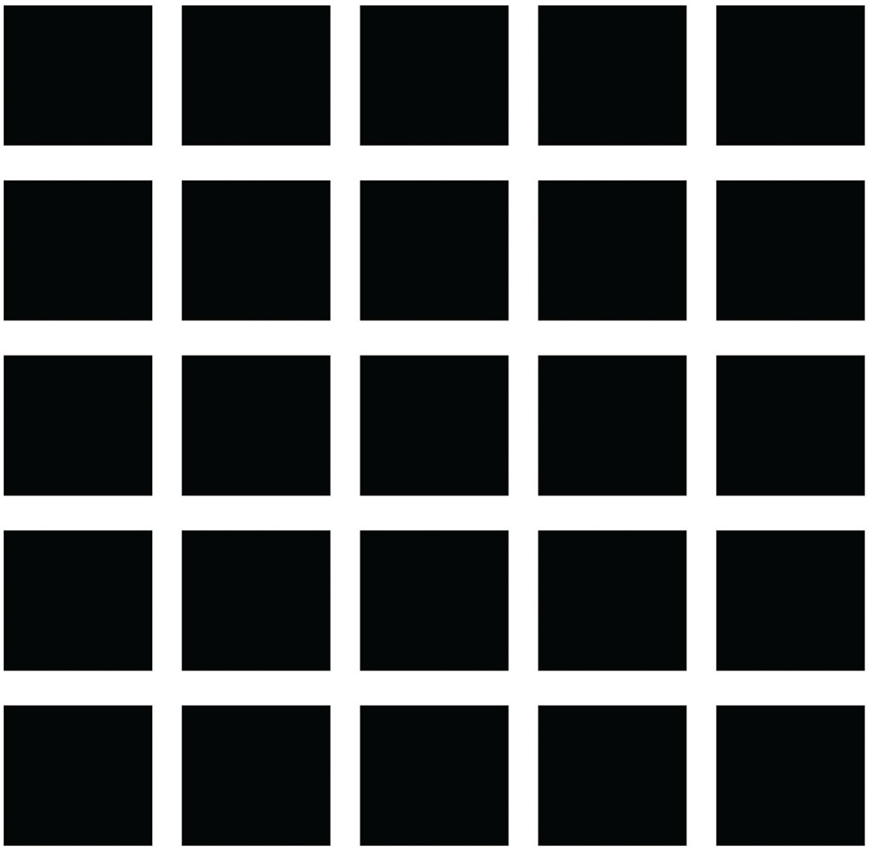 3 for 500
What is the Hermann grid illusion?
4 for 100
_______ ________: the smallest amount of energy needed for a person to consciously detect a stimulus 50 percent of the time it is present.
What is Absolute threshold?
4 for 200
The tendency of sensory receptor cells to become less responsive to a stimulus that is unchanging.
What is sensory adaptation?
4 for 300
__________ is the method by which the sensations experienced at any given moment are interpreted and organized in some meaningful fashion. It is a single unified awareness derived from sensory processes while a stimulus is present.
What is Perception?
4 for 400
_______ is a psychology term which means "unified whole". It refers to theories of visual perception developed by German psychologists in the 1920s. These theories attempt to describe how people tend to organize visual elements into groups or unified wholes when certain principles are applied.
What is Gestalt?
4 for 500
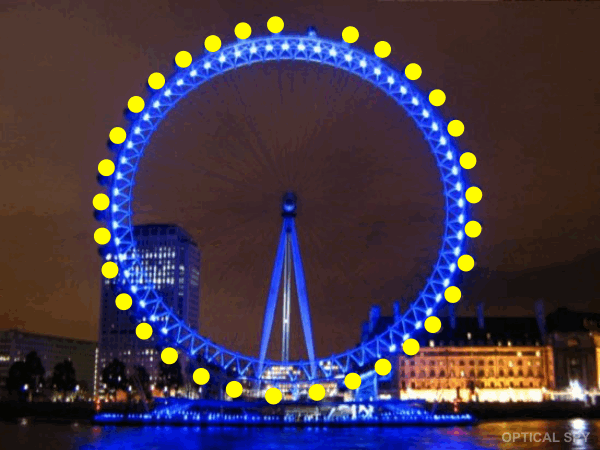 The ___ phenomenon is the optical illusion of perceiving a series of still images, when viewed in rapid succession, as continuous motion.
What is phi?
5 for 100
The ____ ___________ __________ 
(or the difference threshold) is the smallest difference between 2 stimuli that is detectable 50 percent of the time.
What is Just noticeable difference?
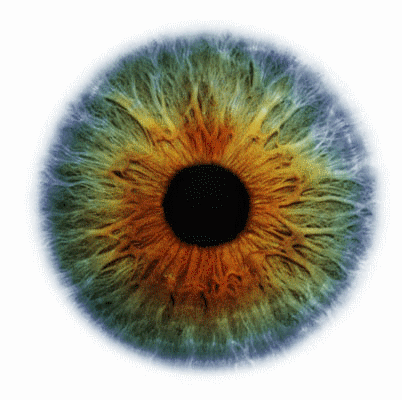 5 for 200
Light enters the eye through the _______ and pupil.
What is the cornea?
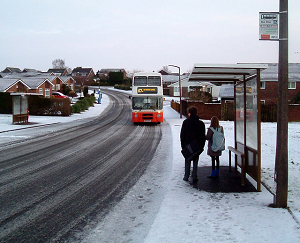 5 for 300
Perceptual ________ refers to the tendency to perceive an object you are familiar with as having a constant shape, size, and brightness despite the stimuli changes that occur.
What is constancy?
5 for 400
Five Gestalt Principles.
What are SIMILARITY / CONTINUATION / CLOSURE / PROXIMITY / FIGURE & GROUND?
5 for 500
Perceptual ___(perceptual __________): the tendency to perceive things a certain way because previous experiences or expectations influence those perceptions.
What is set; expectancy?
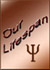 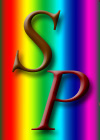 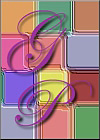 The End
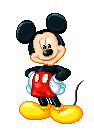 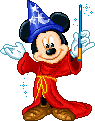 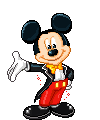 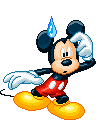 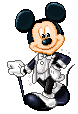